Understanding Asthma
Connecting Social Issues & Human Health Inequities Unit, Lesson 1
I Notice, I Wonder
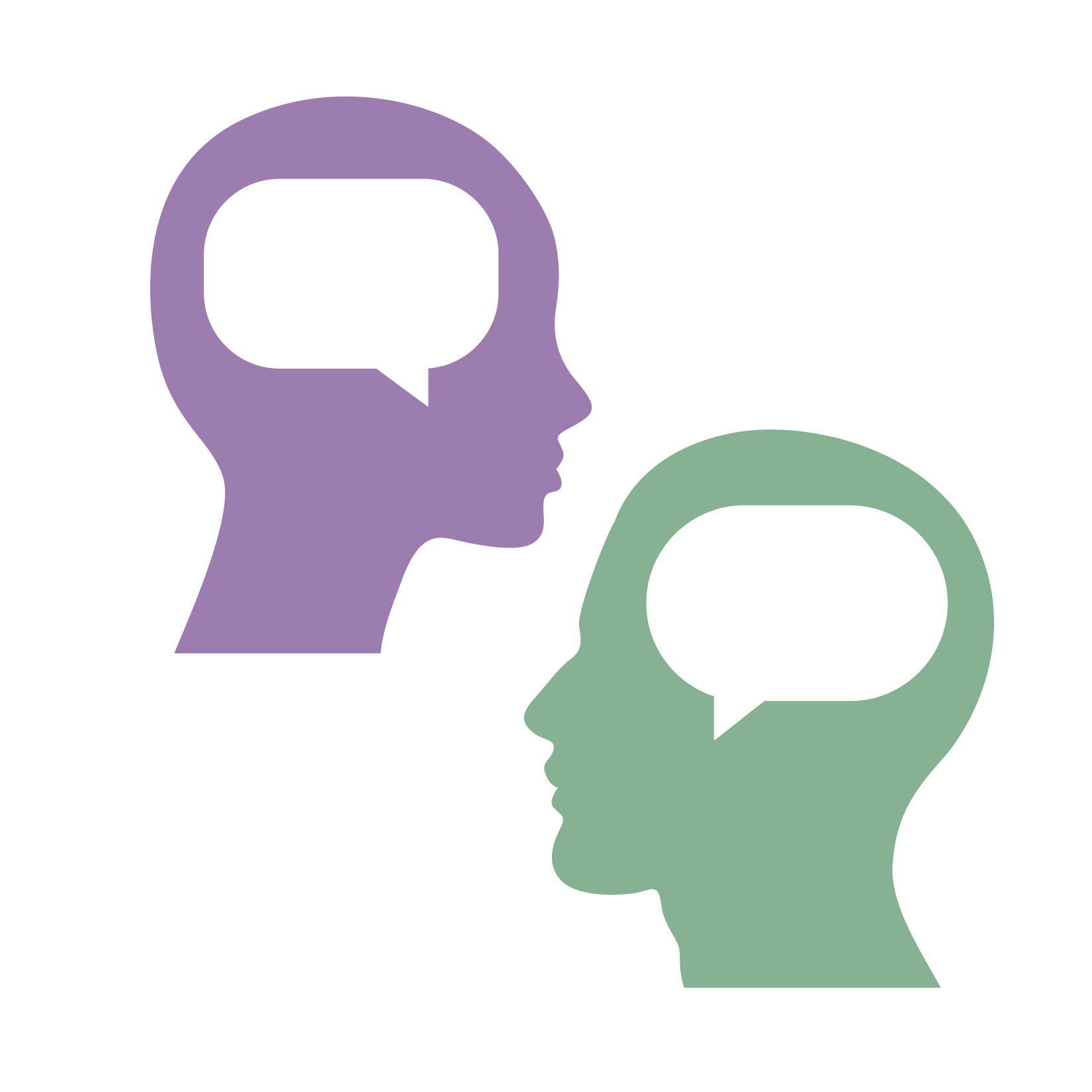 While watching the video, write down the following:
Your observations (things you notice)
Your questions (things you wonder about)
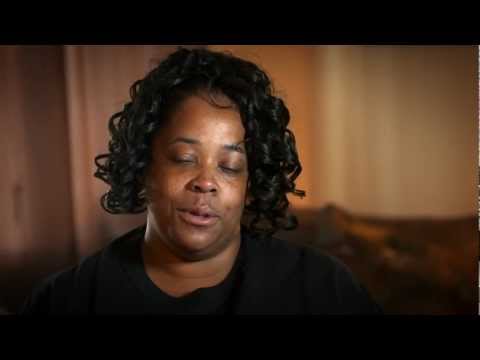 [Speaker Notes: Have students begin by watching a segment of the video (2:53-6:24): https://youtu.be/fMufgnJId58?t=173 

Source: Children’s National Hospital. (March 2013). Health Disparities, Focus on Asthma | Children's National Medical Center. YouTube. https://youtu.be/fMufgnJId58?t=173]
Elbow Partners
With your Elbow Partner, discuss what is similar and different about what your recorded. Add any new questions or observations.
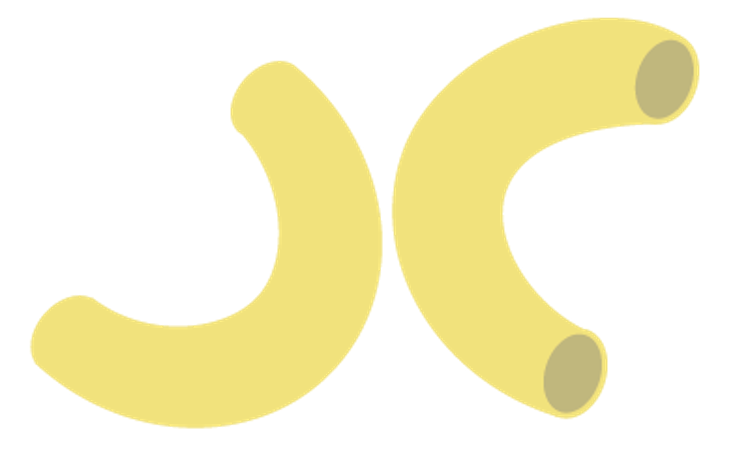 Driving Question Board
Based on your conversation with your Elbow Partner, what are some questions you have that we can add to the Driving Question Board?
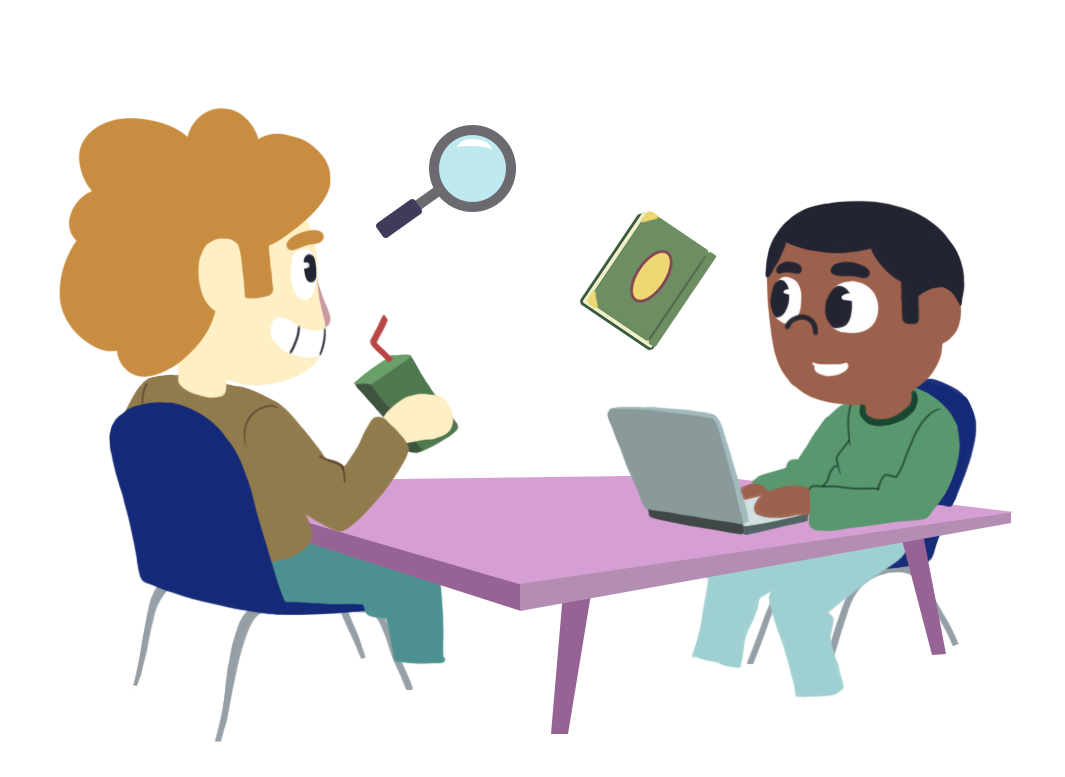 The Respiratory System
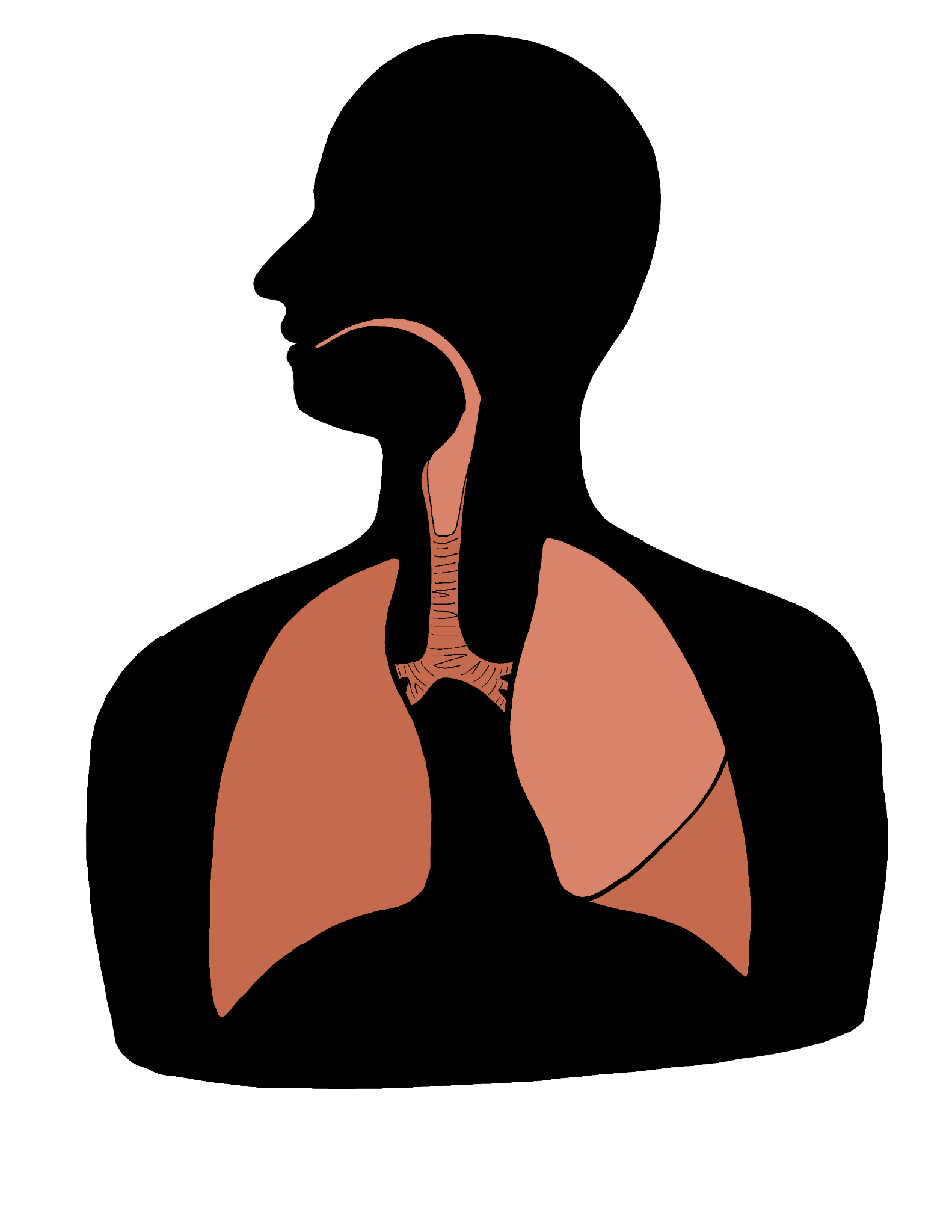 What happens to the respiratory system before, during, and after an asthma attack?

Create an initial model of the respiratory system that shows what you think happens during these times.
Elbow Partners
With your Elbow Partner:
Compare your models of the respiratory system before, during, and after an asthma attack.
Explain what you think occurs during an asthma attack, using your model as a visual aid.
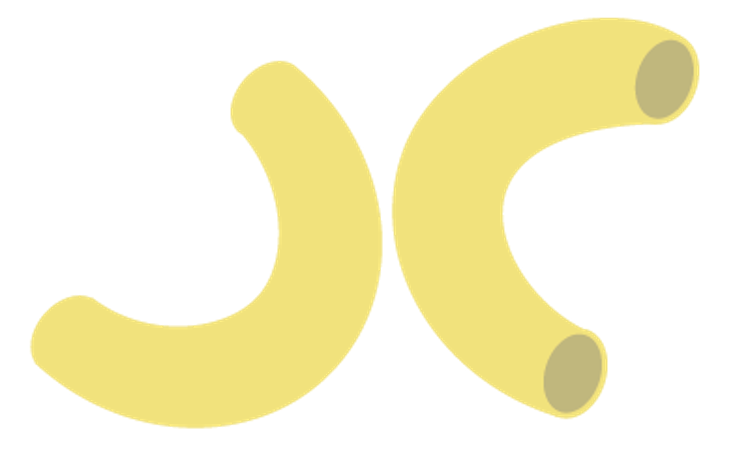 Essential Question
How do inequitable environmental factors affect human health?
Lesson Objectives
We will apply the meaning of homeostasis to the respiratory system.
We will be able to model what happens to the respiratory system before, during, and after an asthma attack.
Station Description
Station Debrief
What did you figure out that you didn’t know before?
Which station did you get the most benefit from?  Why?
Which station surprised or interested you? Why?
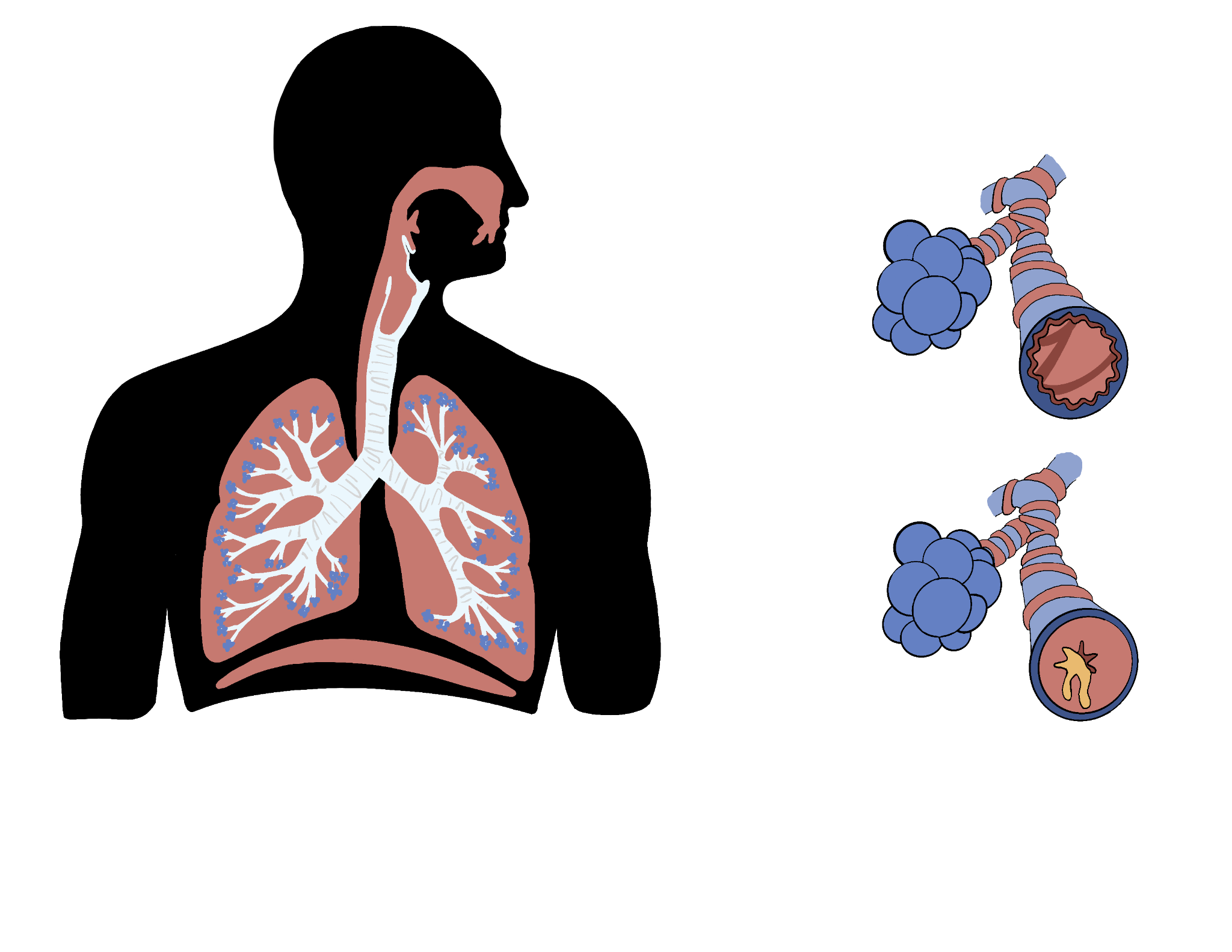 Driving Question Board
Are there any questions on the Driving Question Board that we can answer right now?
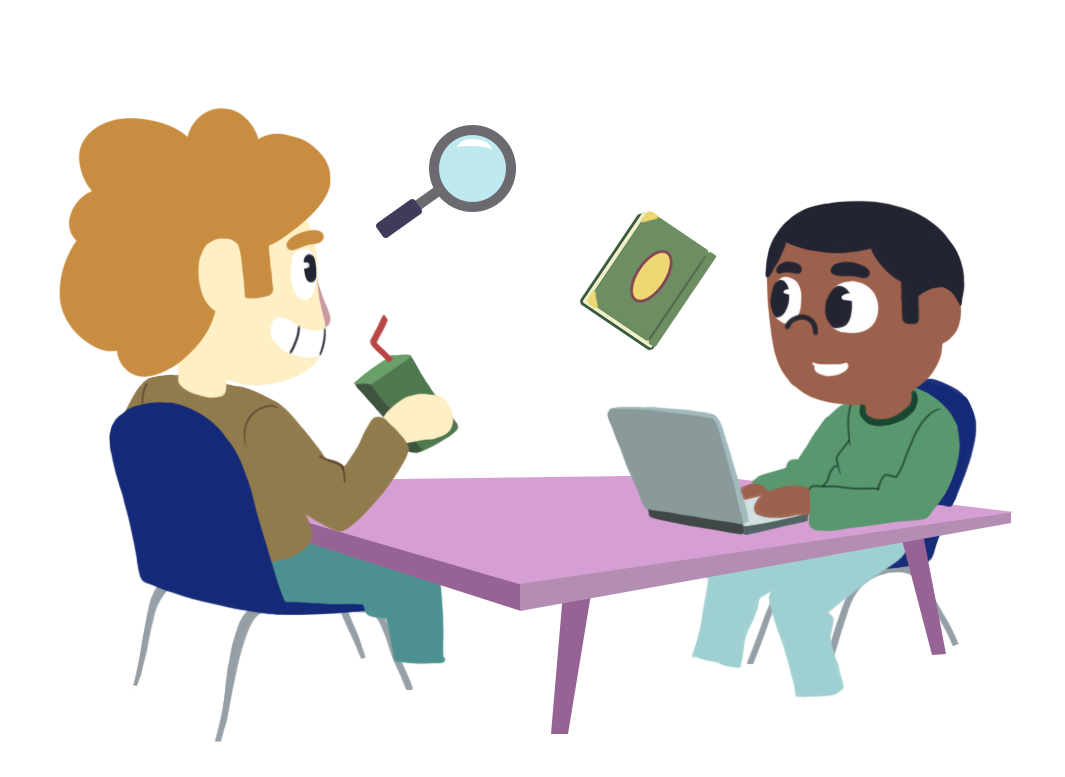 CUS and Discuss
C: Circle any words that you don’t know.
U: Underline any information that helps you understand the word “homeostasis.”
S: Star any information that helps you answer the question “Why do humans have asthma attacks?”
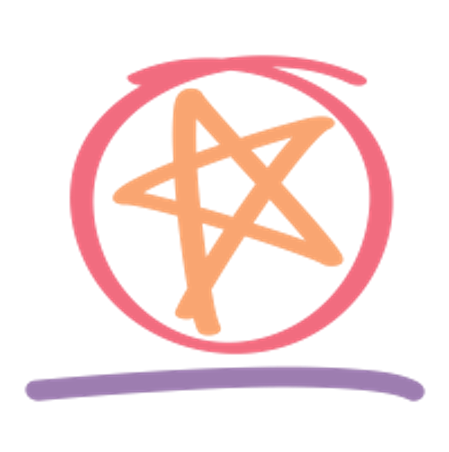 The Respiratory System
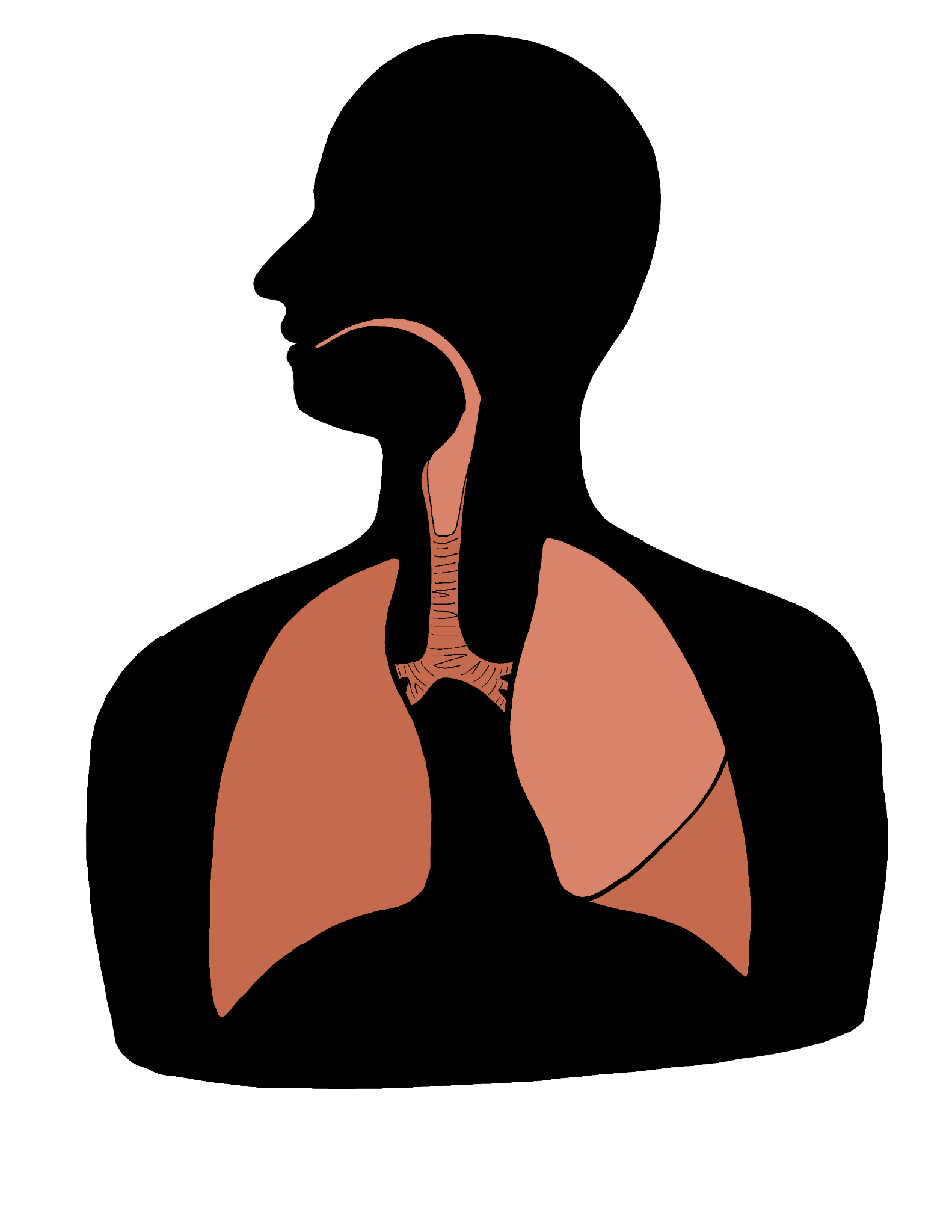 Revise or create a new model of the respiratory system that shows what happens before, during, and after an asthma attack.

Include any new information you learned throughout the lesson.